C1. Leafy mustard (1)
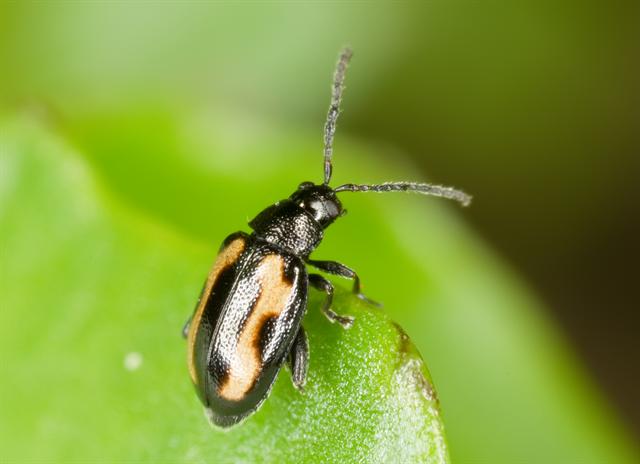 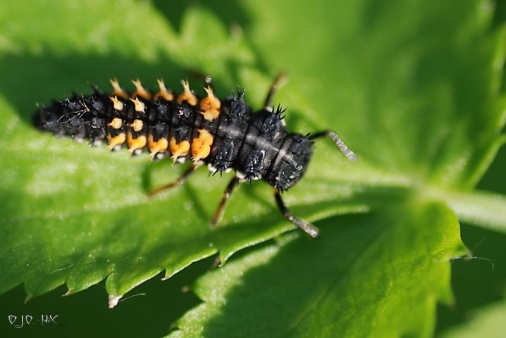 1
2
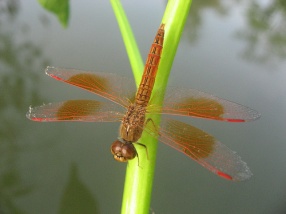 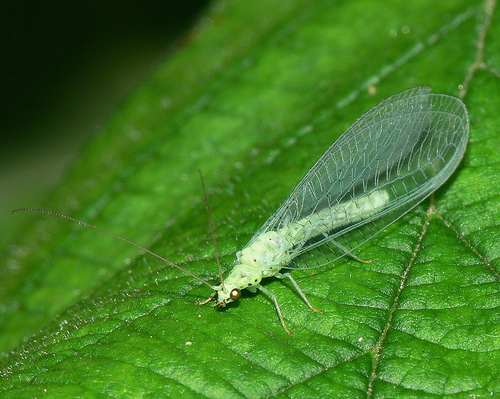 3
4
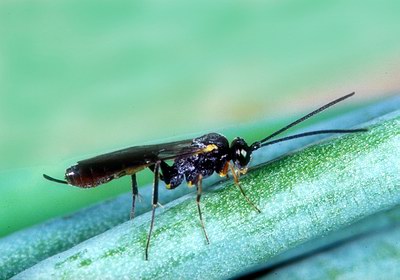 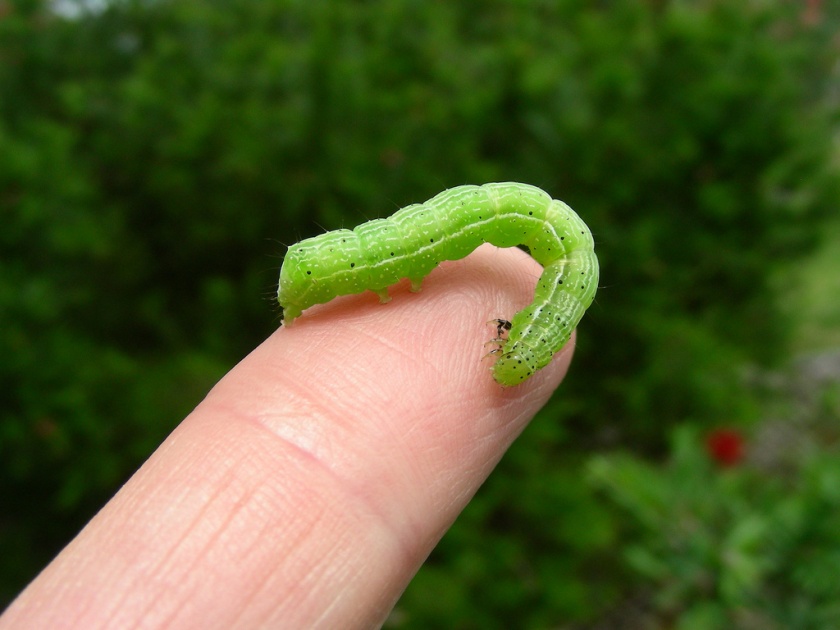 5
6
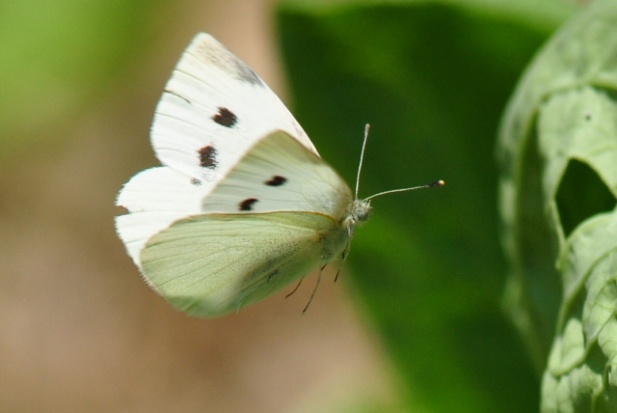 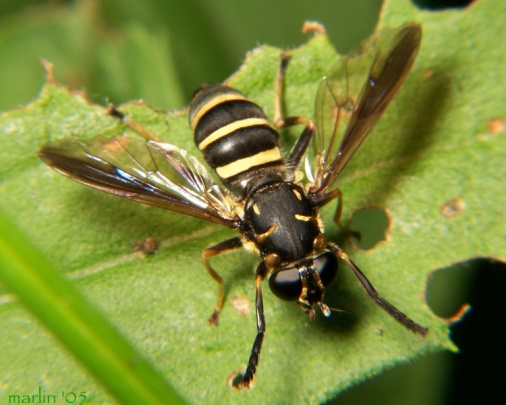 7
8
[Speaker Notes: 1 Striped fleabeetle (harmful)
2 Lady bug nymph (beneficial)
3 Dragon fly (beneficial)
4 Lacewing (beneficial)
5 Diadegma wasp (beneficial)
6 Cabbage looper (harmful)
7 Cabbage butterfly (harmful)
8 Syrphid fly (beneficial)
9 Earthworm (beneficial)
10 Pod borer (harmful)
11 Spider (beneficial)
12 Diamond backmoth (harmful)]
C1. Leafy mustard (2)
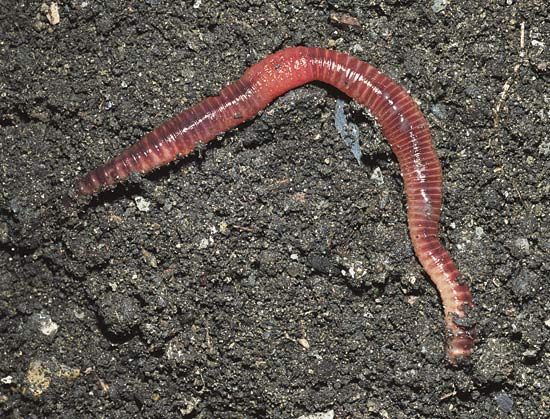 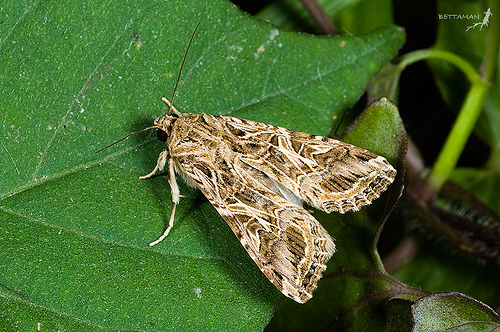 9
10
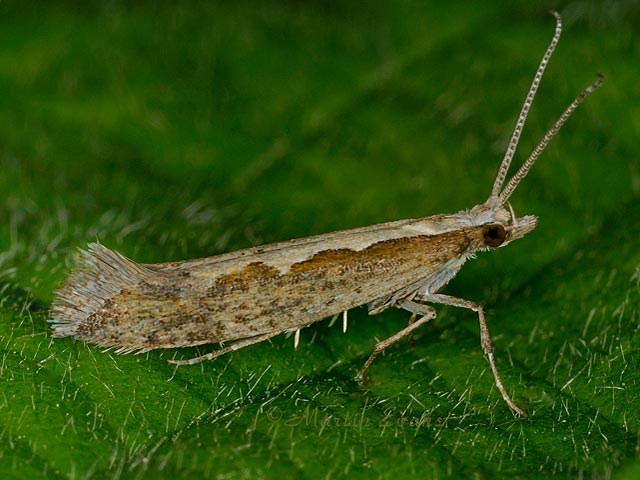 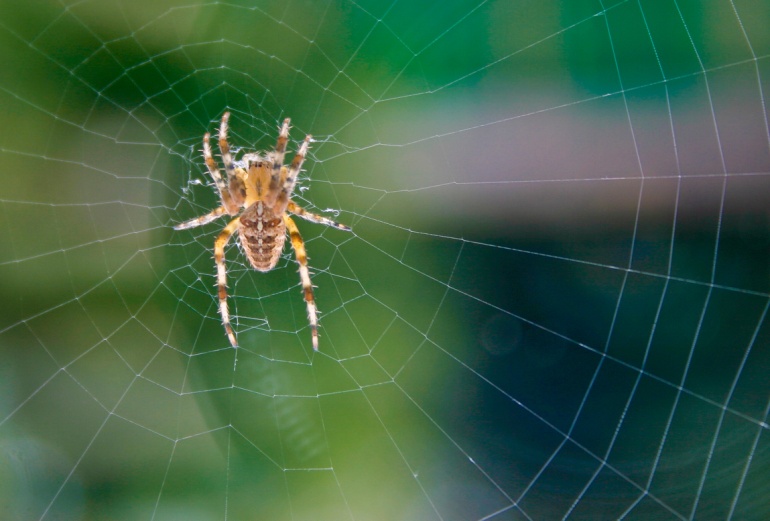 11
12
[Speaker Notes: 1 Striped fleabeetle (phyllotreta undulata)
2 Lady bug nymph
3 Wasp
4 Dragon fly
5 Lacewing
6 Stink bug (Nezara viridula)
7 Spider
8 Bean fly
9 Diamond backmoth (putella xylostella)
10 Earthworm
11 Pod borer (Maruca vitrata)
12 Bee]
C1. Yard long bean (1)
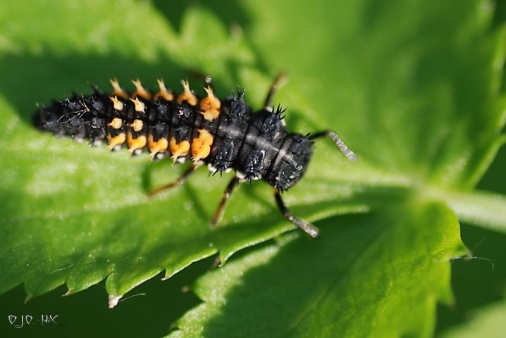 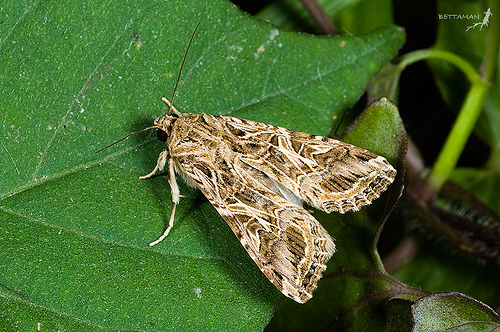 1
2
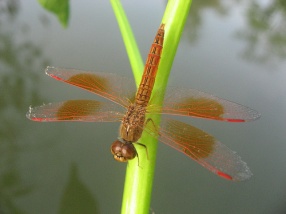 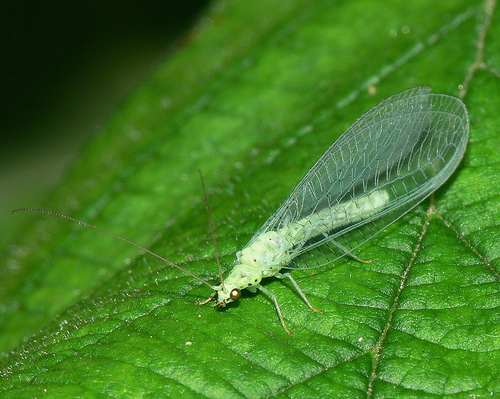 3
4
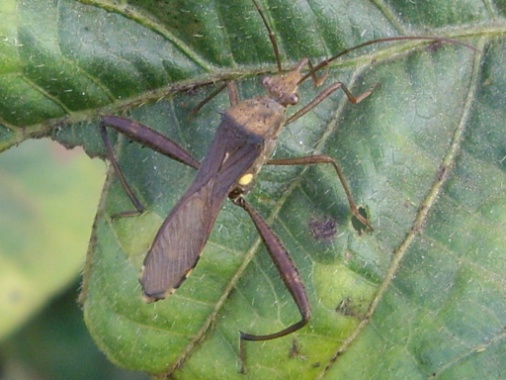 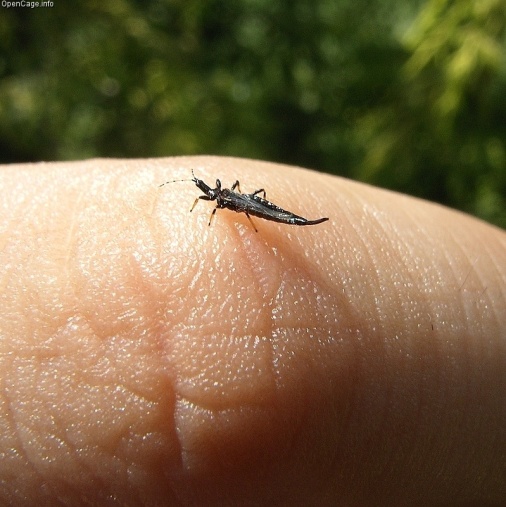 5
6
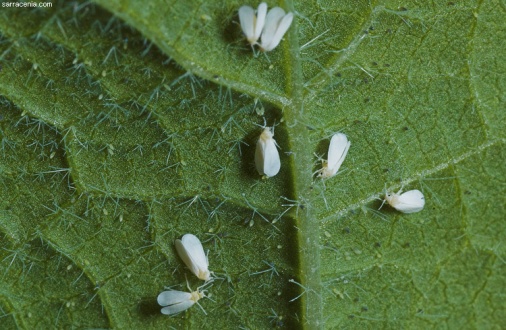 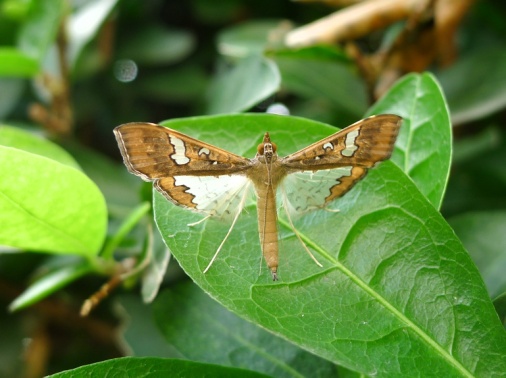 7
8
[Speaker Notes: 1 Armyworm (harmful)
2 Lady bug nymph (beneficial)
3 Dragon fly (beneficial)
4 Lacewing (beneficial)
5 Pod bug (harmful)
6 Thrips (harmful)
7 White fly (harmful)
8 Pod borer (harmful)
9 Plant hopper (harmful)
10 Bean butterfly (harmful)
11 Spider (beneficial)
12 Honey bee (beneficial)]
C1. Yard long bean (2)
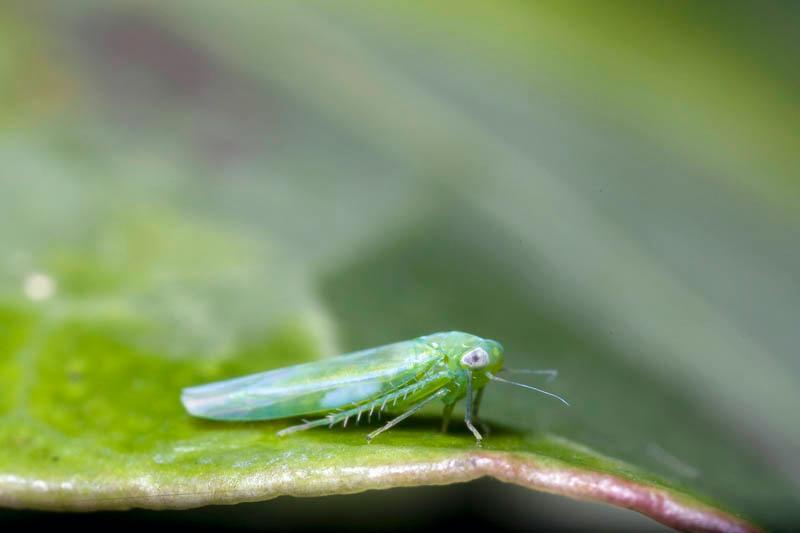 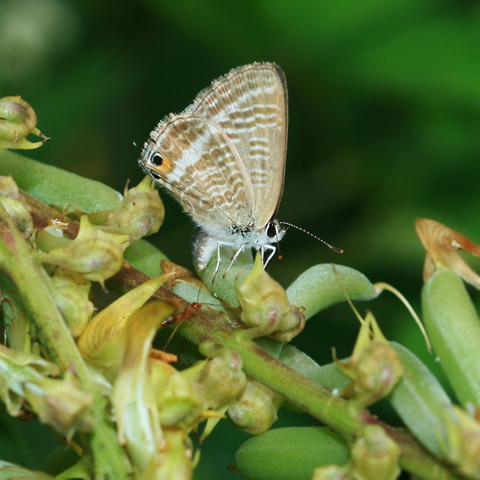 9
10
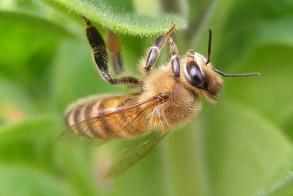 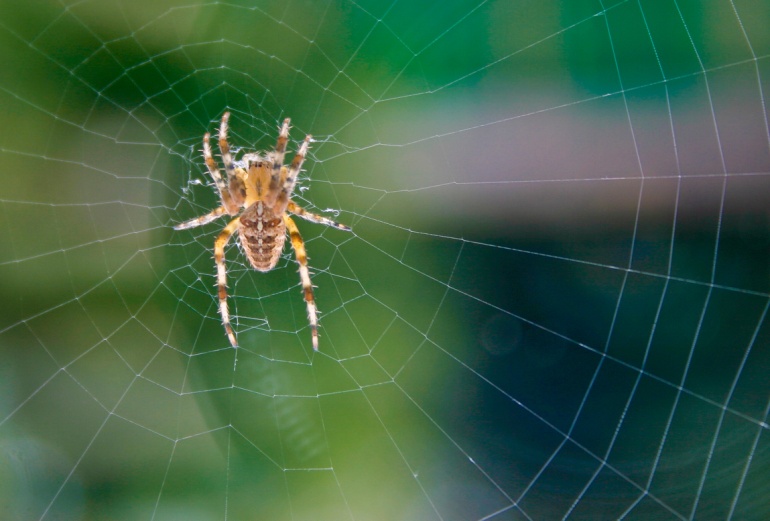 11
12
[Speaker Notes: 1 Armyworm (Spodoptera litura)
2 Lady bug nymph
3 Plant hopper
4 Dragon fly
5 Lacewing
6 Bean butterfly
7 Pod bug (Riptortus spp.)
8 Thrips
9 Spider
10 White fly
11 Pod borer (Maruca vitrata)
12 Bee]
C2. Leafy mustard
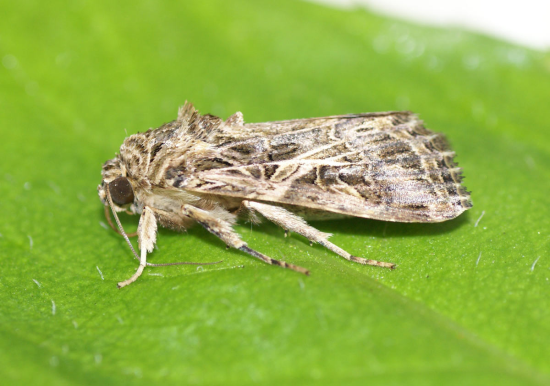 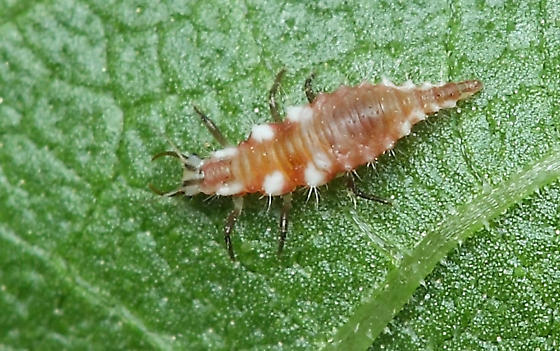 A
1
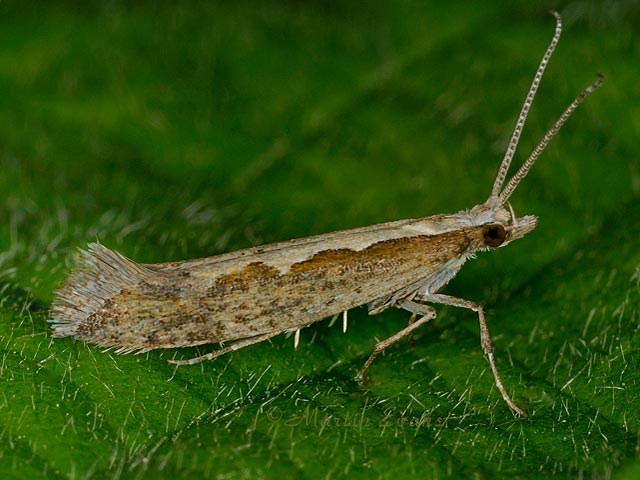 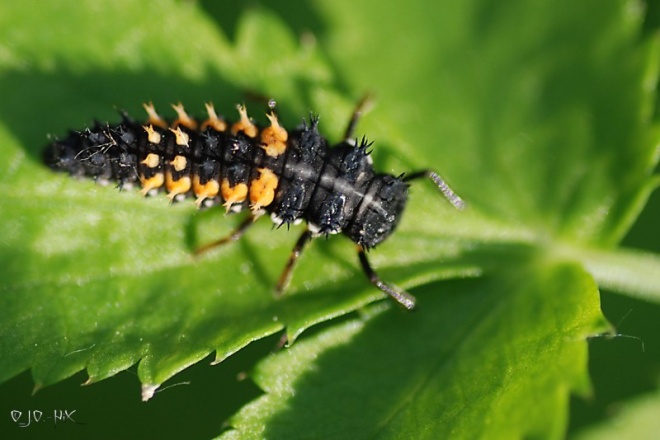 B
2
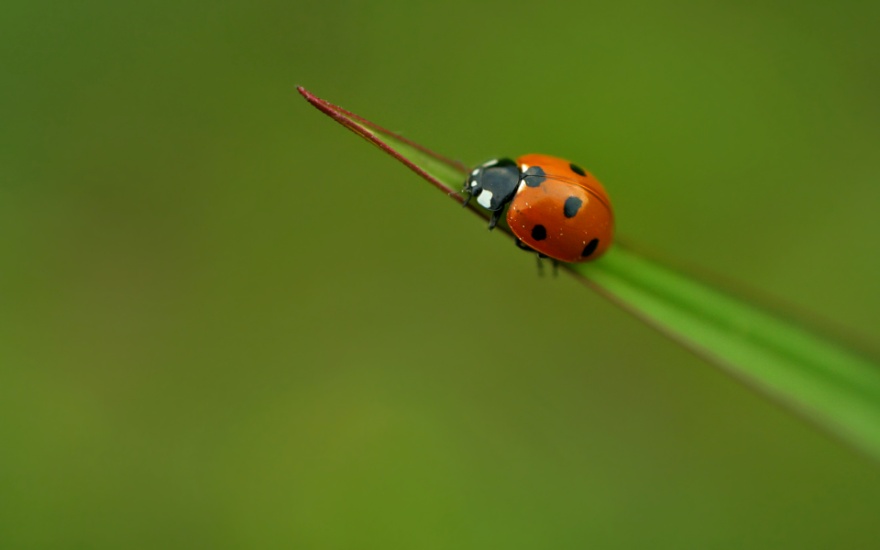 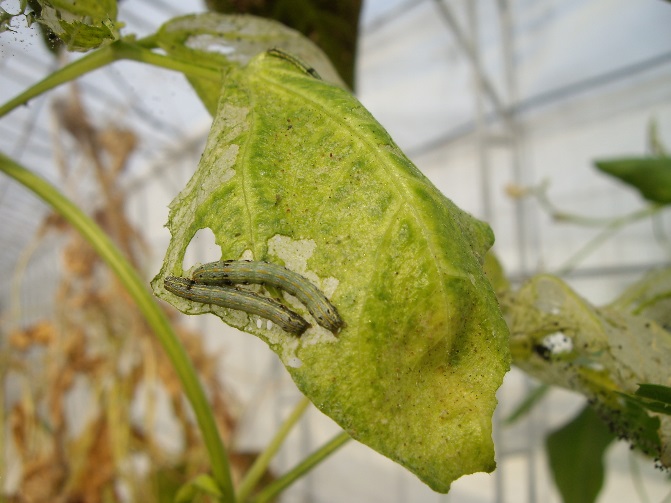 3
C
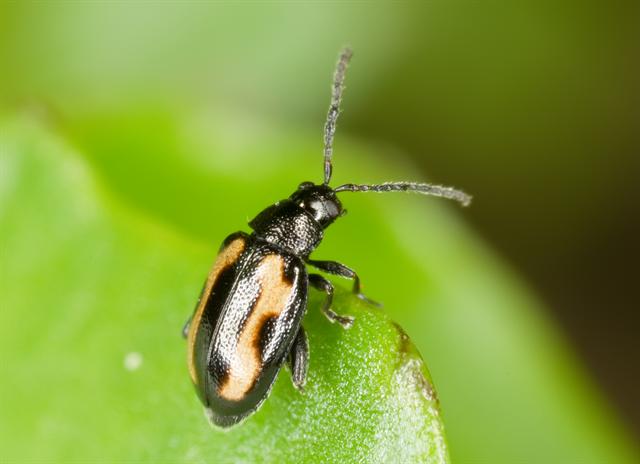 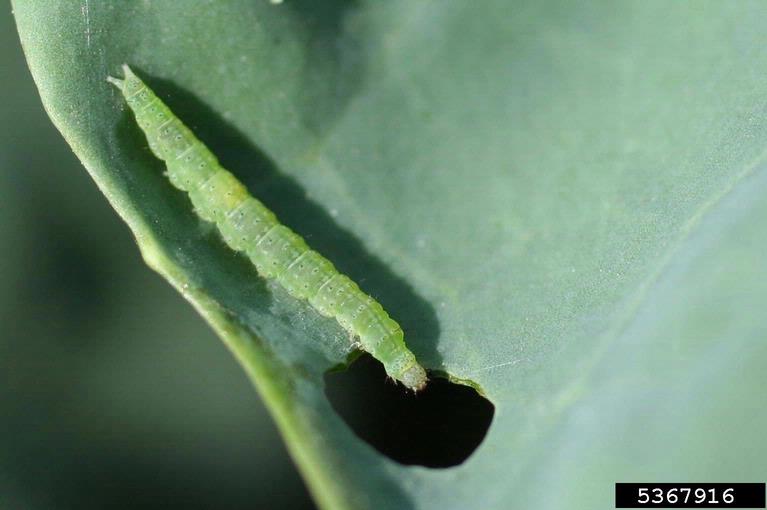 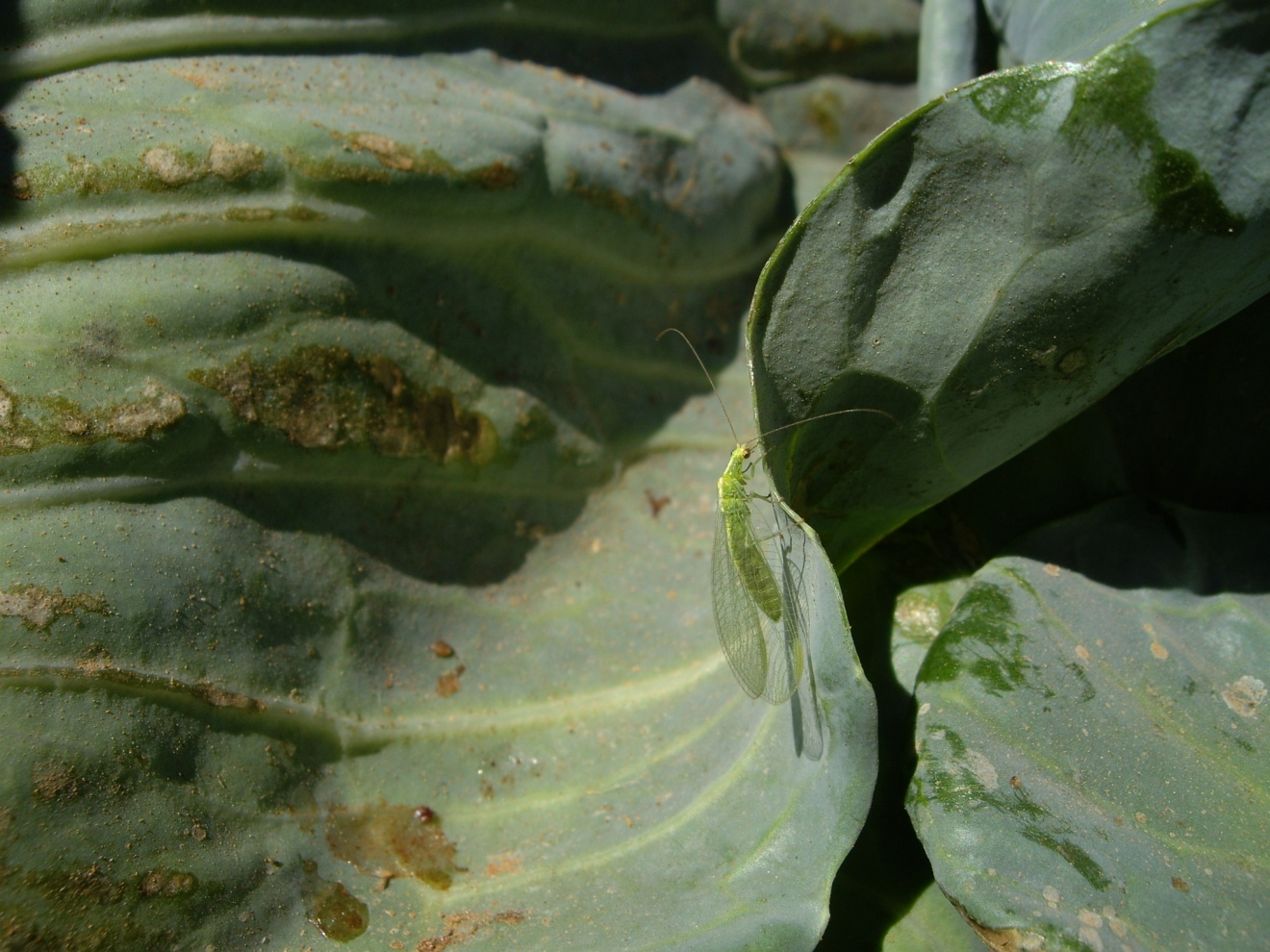 D
4
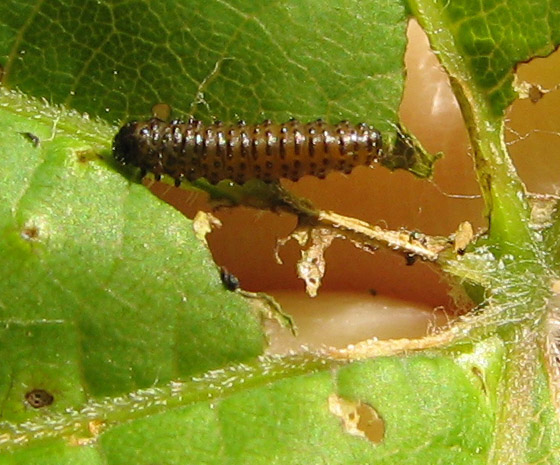 E
5
[Speaker Notes: 1 Army worm – Spodoptera Litura
2 Dragon fly 
3 Diamond backmoth
4 Lady bug
5. Striped bean beetle]
C2. Yard long bean
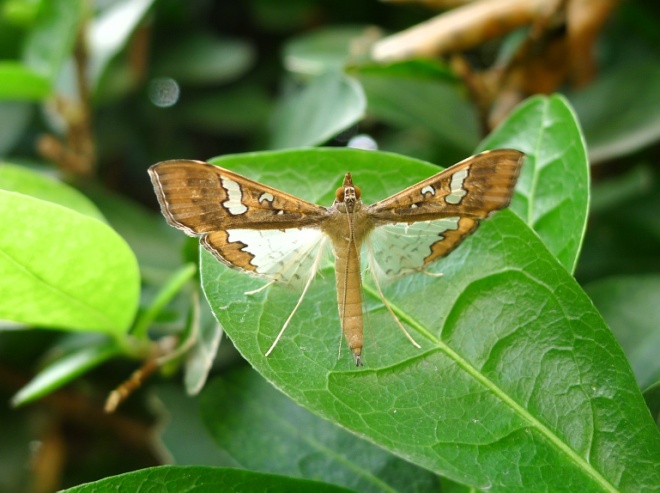 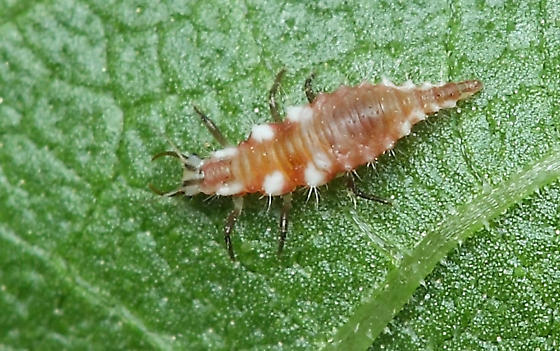 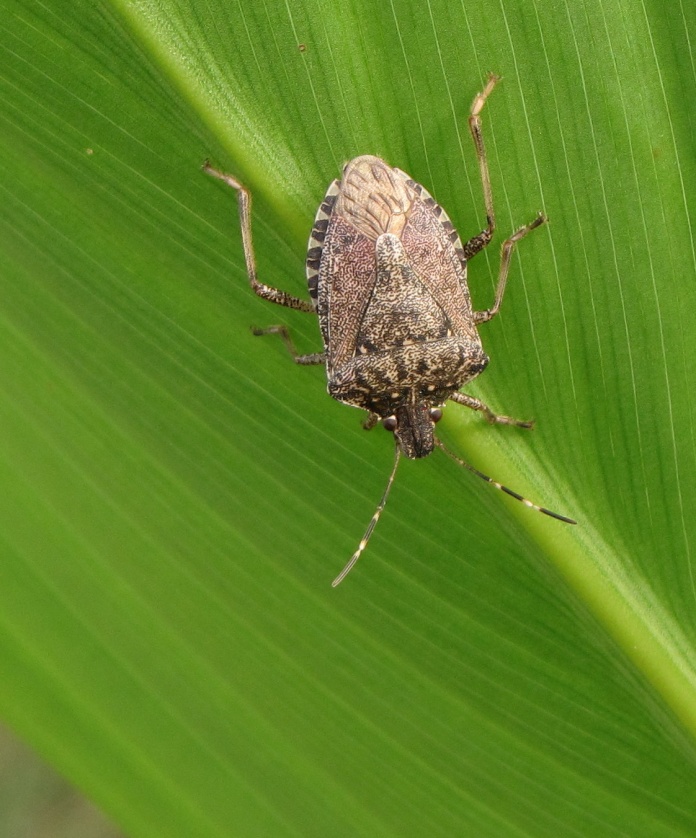 A
1
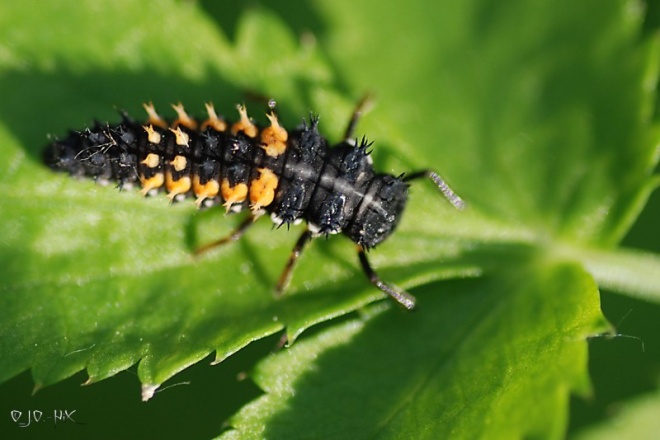 B
2
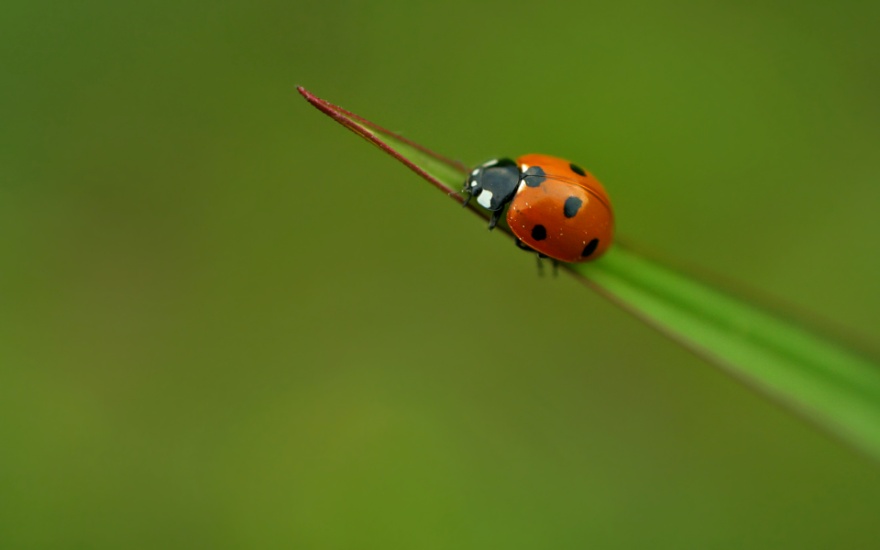 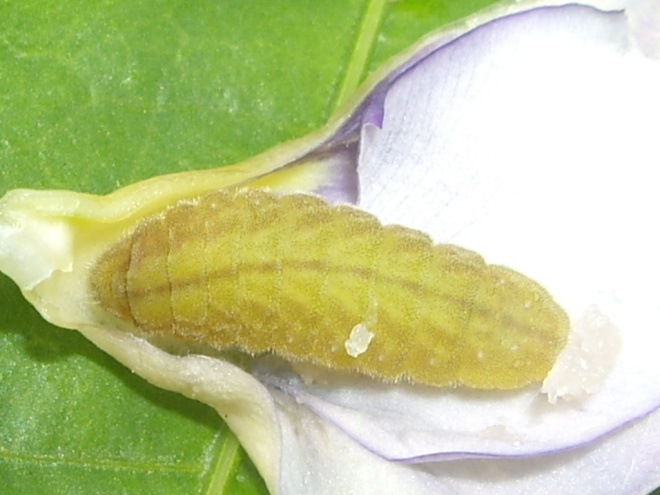 3
C
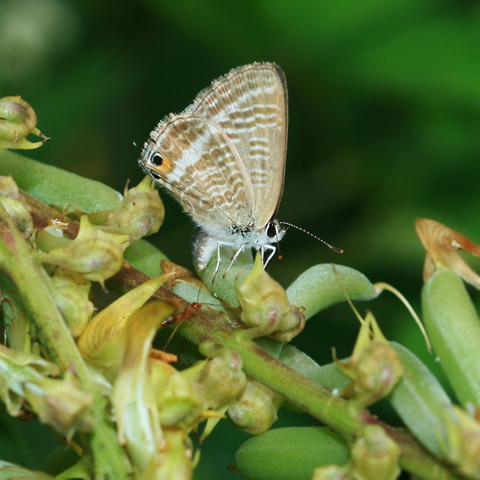 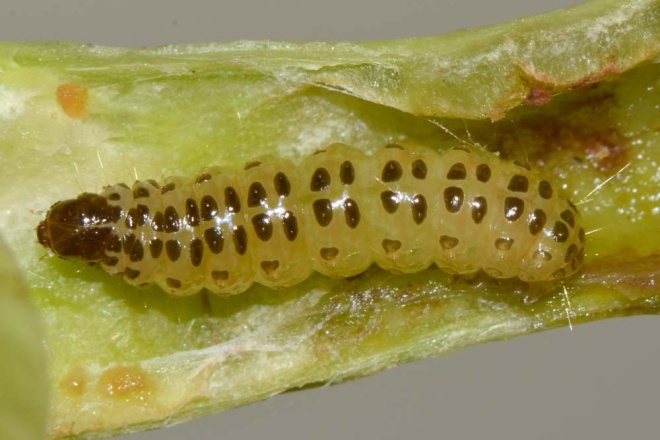 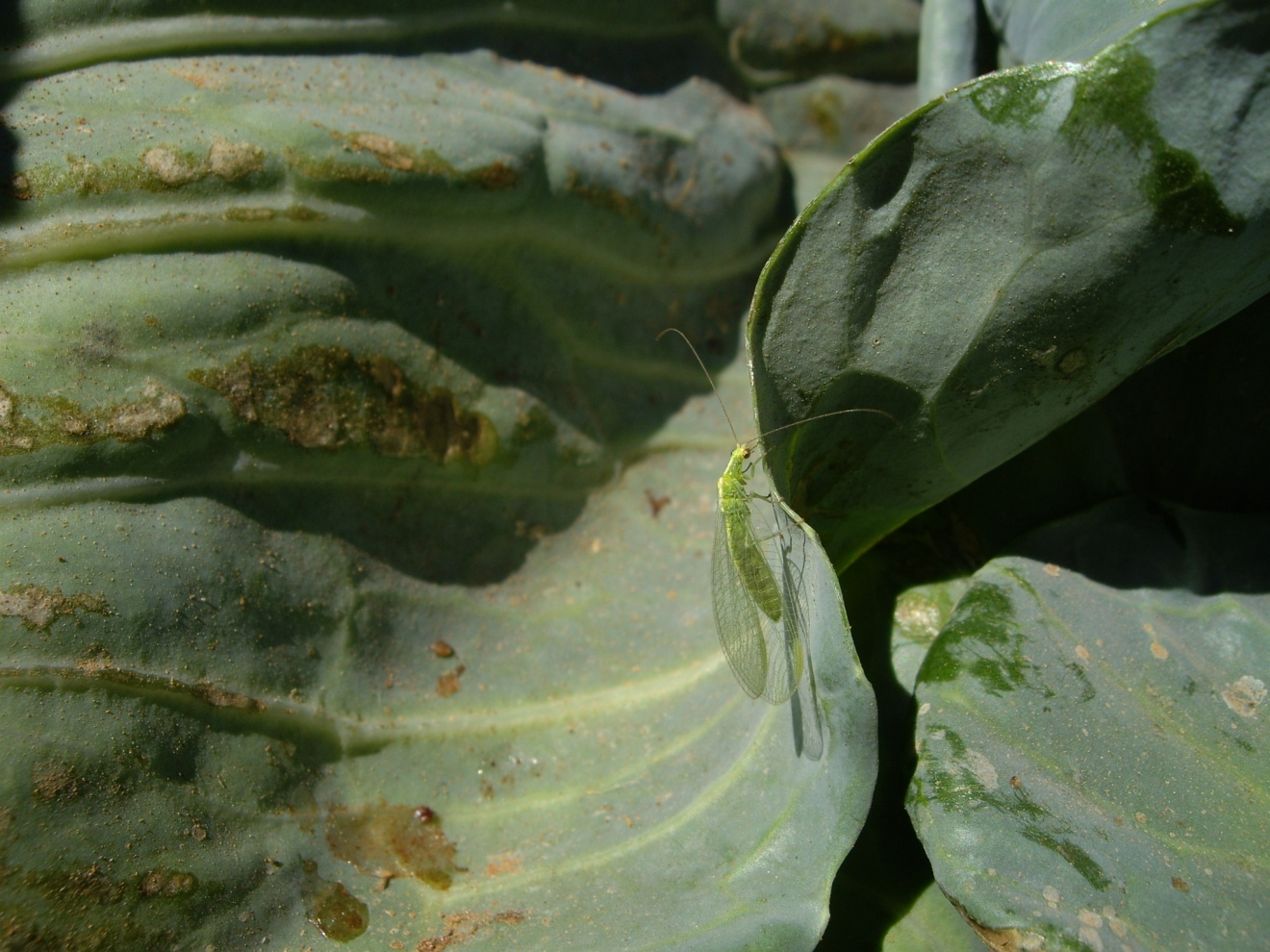 D
4
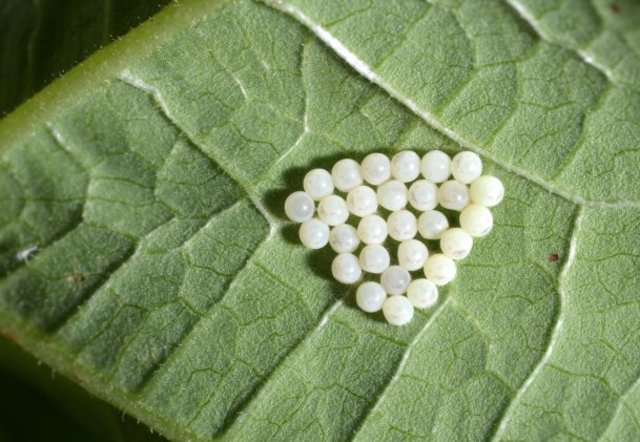 E
5
[Speaker Notes: 1 Bean butterfly
2 Dragon fly 
3 Diamond backmoth
4 Lady bug
5. Pod borer]
C3. Pesticide safety pictograms
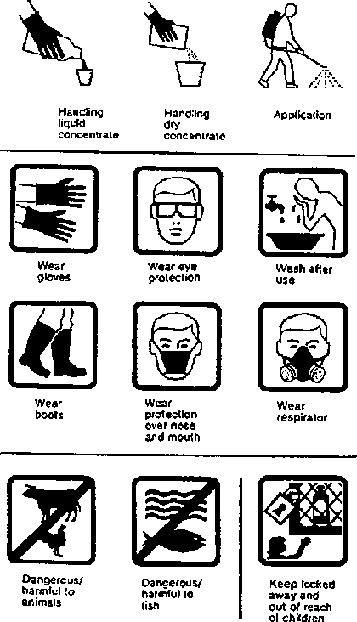 1.
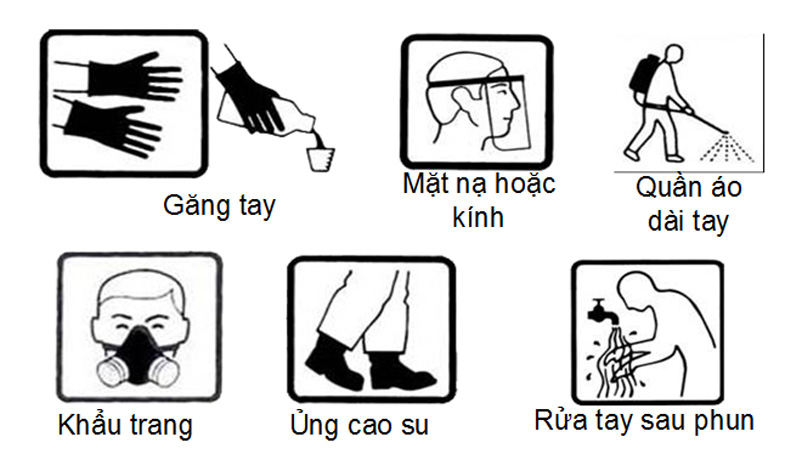 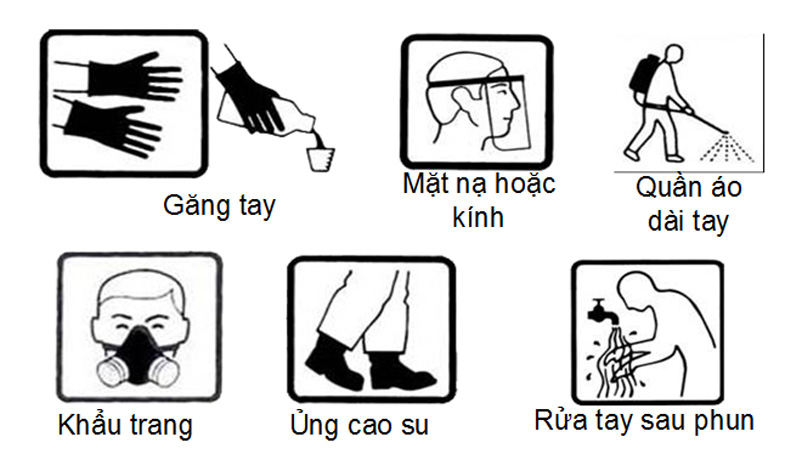 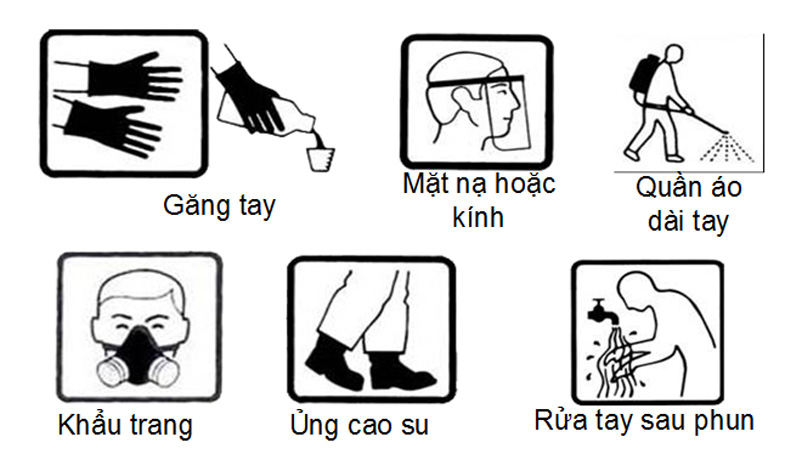 2.
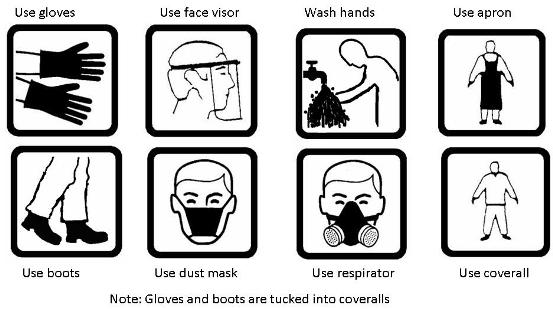 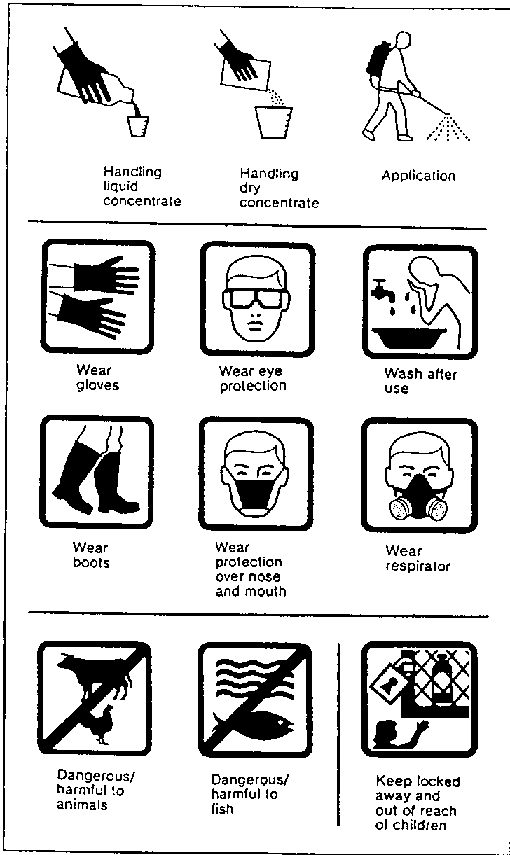 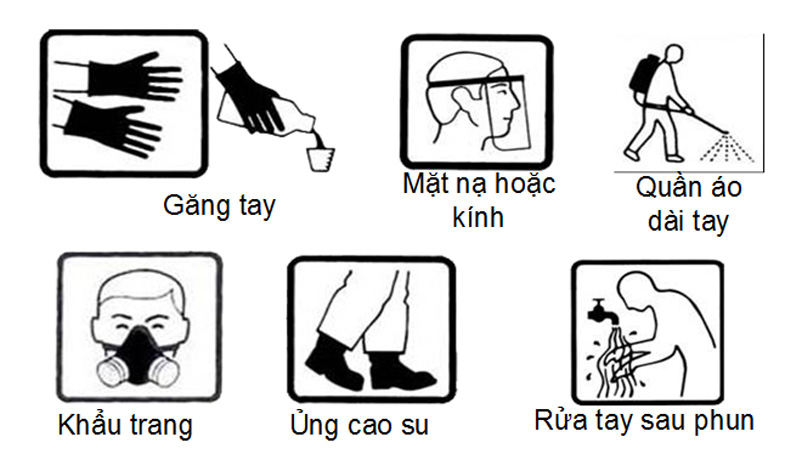 3.
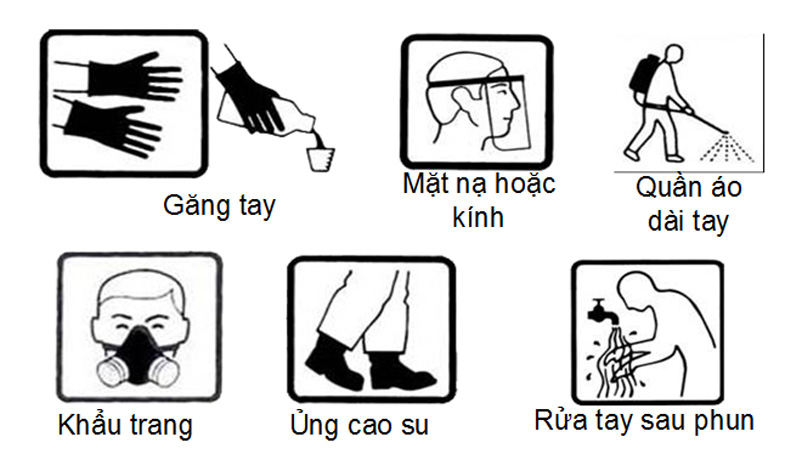 4.
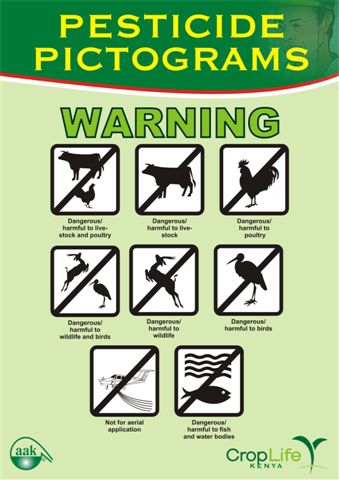 5.
6.
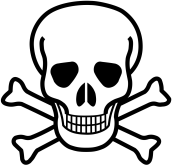 [Speaker Notes: 1 Bean butterfly
2 Dragon fly 
3 Diamond backmoth
4 Lady bug
5. Pod borer]